Jazyk a myšlení

Matsumi Imai
Kapitola 5

Jak jazyk ovlivňuje chápání
Daniela Nováková, Olina Pospíšilová
Slova mění paměť
Brýle, nebo činka?
Jazyk, aniž bychom si toho byli vědomi, má v každodenním životě velký vliv na naše chápání a paměť
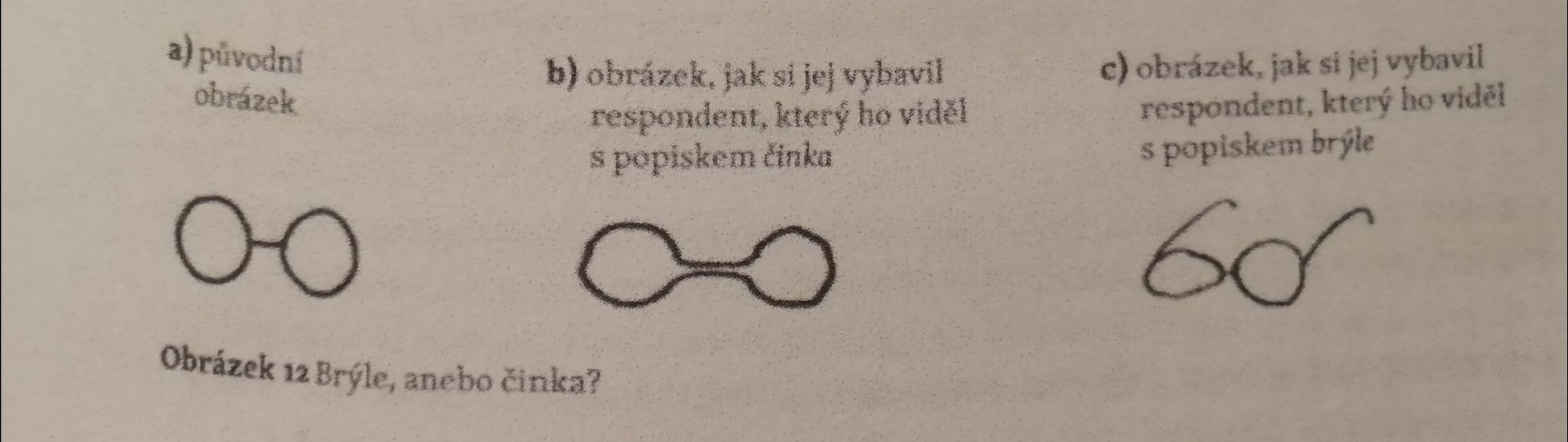 Experimenty
Did you see a/the broken headlight?
Drobný rozdíl ve formulaci otázky může ovlivnit paměť a pozměnit obsah toho, co si vybavíme
2) 	Rychlost při srážce (Smash, Collide, Bump, Contact, Hit)
Odlišná formulace otázky způsobila odlišné odhady rychlosti
3) 	Barvy - experiment beze slov
Jazyk se bez našeho vědomí do našeho chápání vkrádá

Jsou lidé vůbec schopni myslet bez použitá jazyka?
Úsudek ovlivněný jazykem
Vláda se právě rozhoduje, jak postupovat proti infekci, která se k nám rozšířila ze zahraničí. Předpokládá se, že si nemoc vyžádá zhruba 600 obětí. Jsou navrhována dvě protiopatření: Opatření A je schopno zachránit 200 lidí, opatření B je schopno zachránit jednu třetinu z 600 lidí, ale zbylým dvěma třetinám vůbec nepomůže. Které z opatření by mělo být využito? (70 % A)

Když bude zavedeno opatření C, čtyři sta lidí zemře. Když bude implementováno opatření D, celá jedna třetina z šesti set lidí se zachrání, ale dvě třetiny zemřou. (75 % D)

Jazyk lidem někdy zatemní fakta a donutí je se rozhodovat pouze na základě vlastních emočních preferencí a dojmů
Do jaké míry jsou si tedy mluvčí různých jazyků schopni vzájemně porozumět?


Je opravdové vzájemné pochopení možné?
Závěr
Mohou si tedy mluvčí různých jazyků porozumět?
Znemožňuje rozdíl v chápání vzájemné porozumění?
Není správná odpověď - dle dřívějších tvrzení (Whorfovo tvzení) nikoliv, protože tento pohled je pouze jednostranný. 
Dnes je tato oblast podrobena bádání podle různých faktorů (rozdílnost jazykové kategorizace jevů, odlišné chápání v odlišných jazycích atd.)
Koncepty, kterým se miminka učí lehce
Lze zobecnit, že některé koncepty jsou pro děti jednodušší na osvojení a jiné naopak. A to v jakémkoliv jazyce. Dítě se mnohem lépe orientuje v situaci, kdy  je ono samo či předmět, na který upíná svou pozornost, referenčním bodem. 
Některé prostorové vztahy zvládá rychleji (předmět uschovaný/vložený v druhém), jiné si osvojuje až při delší interakci (předmět podepřený jiným atd.).
Osvojování jazyka a konceptuální mapa
Každý jedinec se rodí se svou základní konceptuální mapou, která je až následně ovlivněna mateřským jazykem jedince. Dítě vnímá svět intuitivně, poté však jazyk napomáhá k osvojení i složitějších vztahů a komplikovaných představ. 


Jazyk a vědomí
Ve světě je díky velkému množství jazyků značná diverzita a různorodá kategorizace. V různých jazycích je tedy odlišné množství slov, které například vyjadřují jednu konkrétní činnost.
Důležitost pochopení rozdílů ve vědomí
Zkreslené vědomí, Posuny v chápání, Zpracování informací v cizím jazyce
Náš jazyk se aktivně podílí na vnímání okolního světa. Ovšem některé tendence lze zobecnit pro všechny jazyky. A to především tendence lidského vědomí a inteligence.
Je důležité vnímat odlišnosti jazyků, a to především u těch, které si chceme osvojit. Pro jeho ovládání je to klíčové. Totiž pro dokonalou komunikaci nestačí znát pouze význam slov, ale především rychlé automatické zpracování dané jazykové informace.
Bilingvní myšlení
Není pravdou, že každý bilingvní jedinec ovládá oba jazyky na totožné úrovni. Nejčastěji je bilingvní jedinec ten, který ovládá dva jazyky na vysoké úrovni, ovšem preferuje jeden z nich, ve kterém také přemýšlí. 
Je dokázáno, že bilingvní jedinci mají odlišnou slovní zásobu oproti běžným jedincům, také vnímají odlišně zvukovou stránku jazyka.
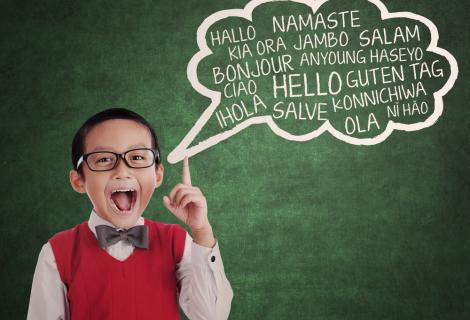 Uvědomování si rozmanitosti chápání
Pokud si člověk osvojí druhý jazyk, dochází ke změnám chápání a vnímání okolního světa (alespoň v některých aspektech). Nelze získat myšlení, které bude totožné s rodilými mluvčími, ovšem jedinec získá alespoň nový filtr, přes který nahlíží na realitu.
Informace byly čerpány z :
IMAI, Matsumi. Jazyk a myšlení. První české vydání. Praha: Univerzita Karlova, nakladatelství Karolinum, 2017. ISBN 978-80-246-3694-8, s. 103-121